Formas de la Ecuación de la Recta
Índice:
Términos Generales
Formas de la Ecuación de la Recta:
               Forma Canónica
               Forma General
               Forma Principal
               Forma Matricial (Laplace)
               Ecuación de Hess
               Ecuación Segmentada de la Recta
Volver al Índice
Términos Generales
(x,y) = Es un punto en el Plano Cartesiano
Volver al Índice
Términos Generales
(Xo, Yo): Coordenadas de un Punto Conocido en el Plano Cartesiano por donde pasa la recta, por ejemplo en la ecuación; 

Y-Yo = m(X – Xo)

(X, Y) no varían, Pero si lo hacen  (Xo, Yo), sustituyéndose por las coordenadas del punto conocido.
Volver al Índice
Términos Generales
Volver al Índice
Términos Generales
Donde:
m   = ∆Y
         ∆X
Volver al Índice
Términos Generales
También:
m = tan(φ)
Y
m = tan (φ)
φ
x
Volver al Índice
Las Formas de la Ecuación de la Recta que existen Son:
Forma Canónica
Forma General
Forma Principal
Forma Matricial (Laplace)
Ecuación Segmentada de la Recta
Ecuación de Hess
*Haz click para saltar a una forma específica
Volver al Índice
Forma Canónica
Se Expresa:
Y-Yo = m(X – Xo)
Donde (Xo, Yo) Son las coordenadas de un punto conocido en el Plano Cartesiano
Volver al Índice
Forma Canónica
Y
Nuestra recta “L”, pasa por los puntos P y Q
P
Aplicación:
Q
X
L
*P y Q, Son puntos, donde P = (1,6) y Q = (3,2), Trabajaremos con ellos
Volver al Índice
Forma Canónica
Respecto a la pendiente,
Sabemos que:
m   = ∆Y
         ∆X
Volver al Índice
Forma Canónica
Entonces:
m = 6 - 2
       1 - 3
Volver al Índice
Forma Canónica
Entonces:
-2
m =
Volver al Índice
Forma Canónica
Teniendo los puntos (Xo, Yo) y la pendiente “m”, reemplazados en la Ecuación quedaría como:
Y-Yo = m(X – Xo)
Y-6 = -2(X – 1)
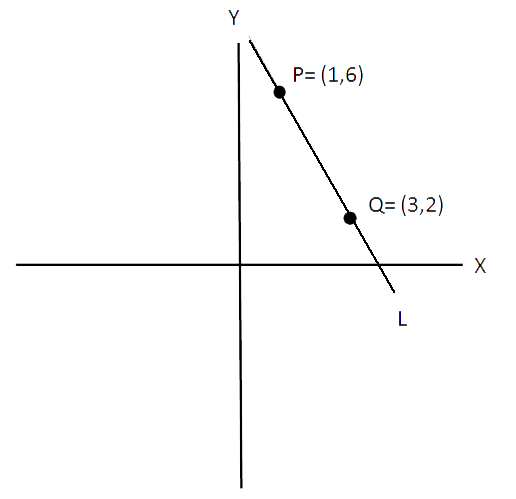 Volver al Índice
Forma General
Se Expresa:
Ax + By + C = 0
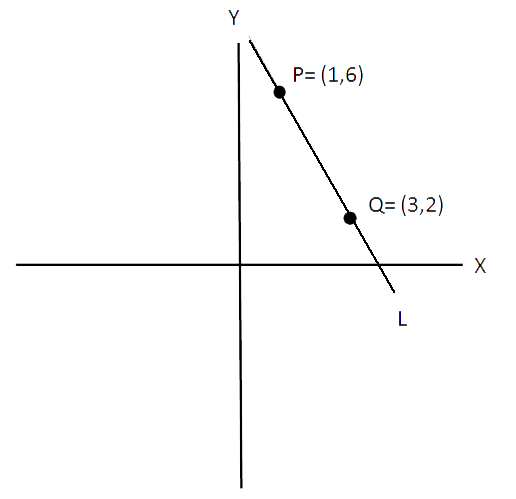 Volver al Índice
Forma General
Deducción desde la Forma Canónica:
Y-6 = -2(X –1)
Y-6 = -2X +2
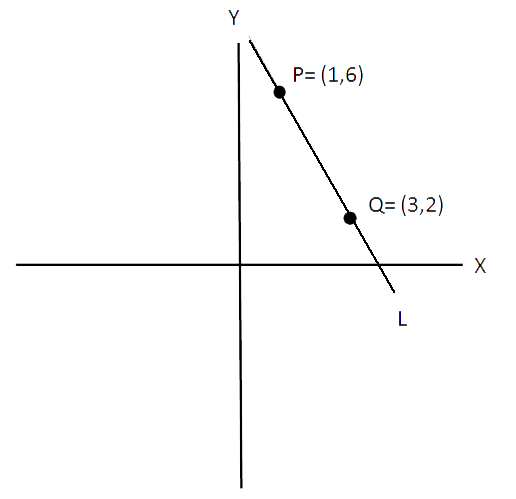 Y-6 – 2 +2X = 0
Y +2X-8 = 0
Volver al Índice
Forma Principal
Se Expresa:
Y = mx + b
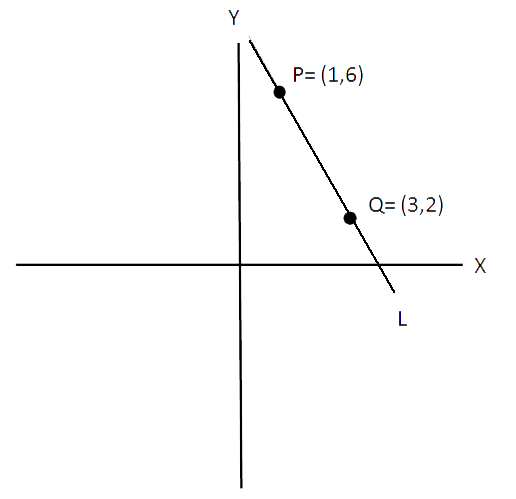 Donde “b” es el “coeficiente de posición”, punto donde la recta corta al eje Y
Volver al Índice
Forma Principal
Deducción desde la Forma General:
Y +2X-8 = 0
Y = -2X + 8
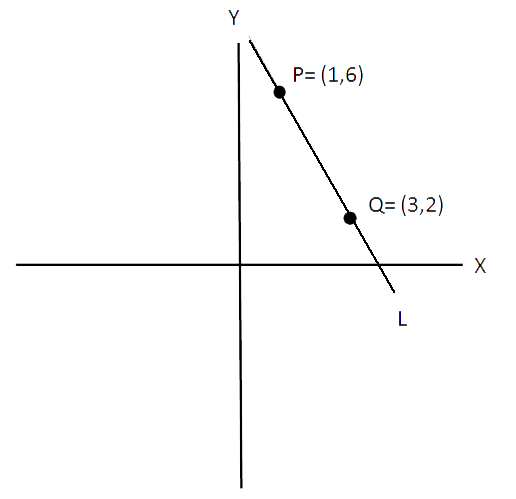 Volver al Índice
Forma Matricial
o de Laplace
X       Y      1
X1     Y1    1
X2     Y2    1
Se Expresa:
= 0
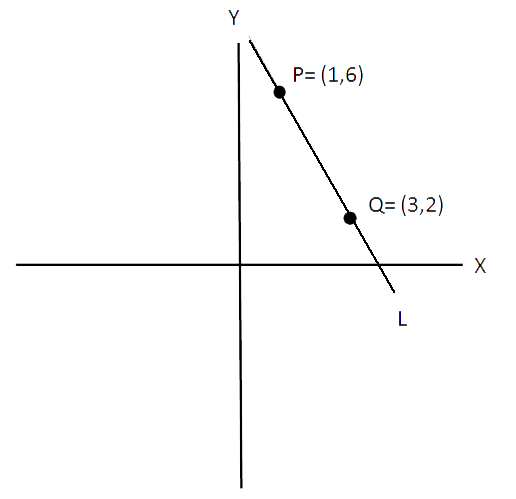 Donde: (X1, Y1) y (X2, Y2), Son las coordenadas de los puntos por donde pasa la recta.
Volver al Índice
Forma Matricial
o de Laplace
X       Y      1
X1     Y1    1
X2     Y2    1
Desarrollo de la matriz:
= 0
X        Y      1
 1       6       1
3        2       1
Reemplazamos:
= 0
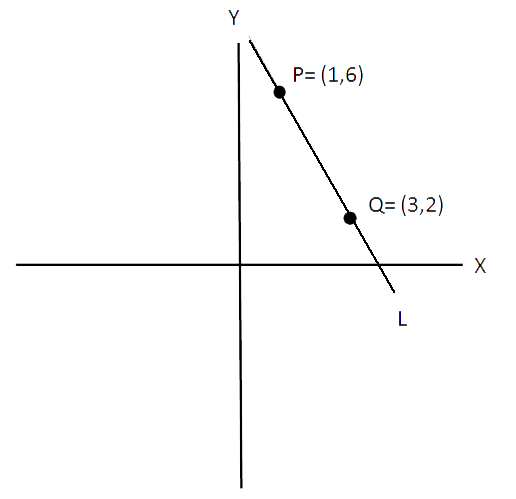 Volver al Índice
Forma Matricial
o de Laplace
Desarrollo de la matriz:
X       Y      1
X1     Y1    1
X2     Y2    1
Recuerda:
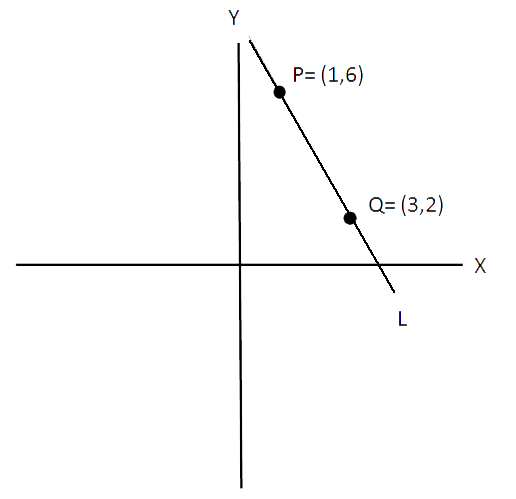 Volver al Índice
Forma Matricial
o de Laplace
Desarrollo de la matriz:
X       Y      1
X1     Y1    1
X2     Y2    1
Para obtener
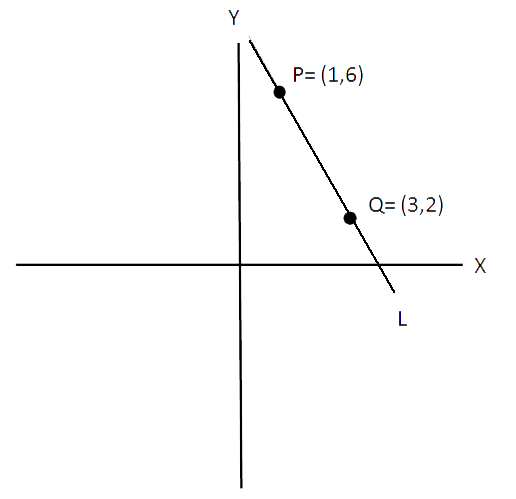 Volver al Índice
Forma Matricial
o de Laplace
Desarrollo de la matriz:
Y1    1
 Y2    1
Para obtener
X
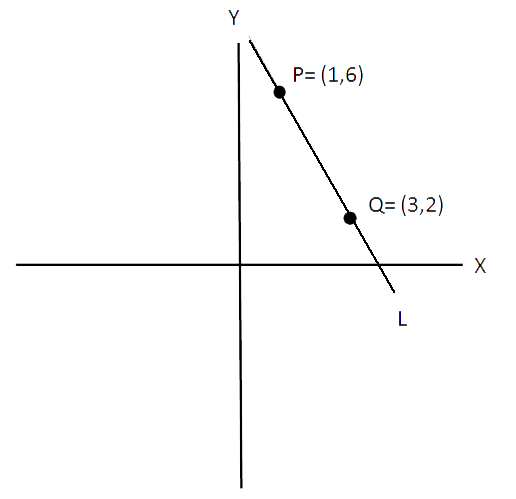 Volver al Índice
Forma Matricial
o de Laplace
Desarrollo de la matriz:
X       Y      1
X1     Y1    1
X2     Y2    1
Debes eliminar toda la corrida donde se encuentra X, horizontal y vertical
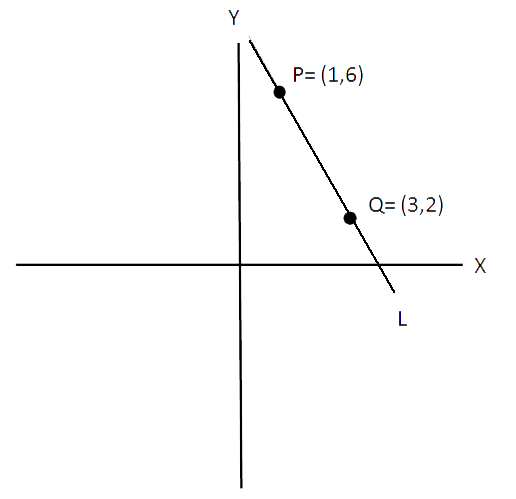 Y1    1
 Y2    1
X
Volver al Índice
Forma Matricial
o de Laplace
Desarrollo de la matriz:
X       Y      1
X1     Y1    1
X2     Y2    1
Para Y
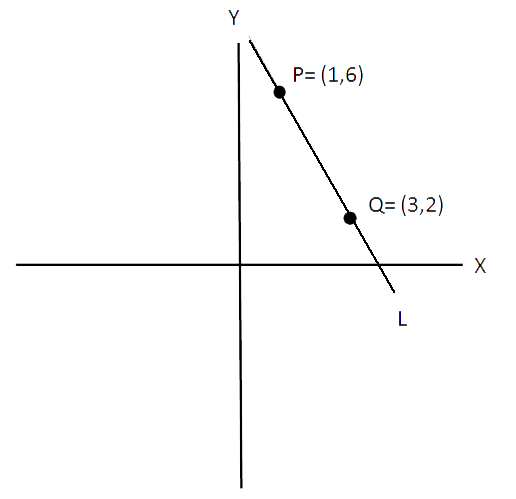 X1    1
X2    1
Y
Volver al Índice
Forma Matricial
o de Laplace
Desarrollo de la matriz:
X       Y      1
X1     Y1    1
X2     Y2    1
Para 1
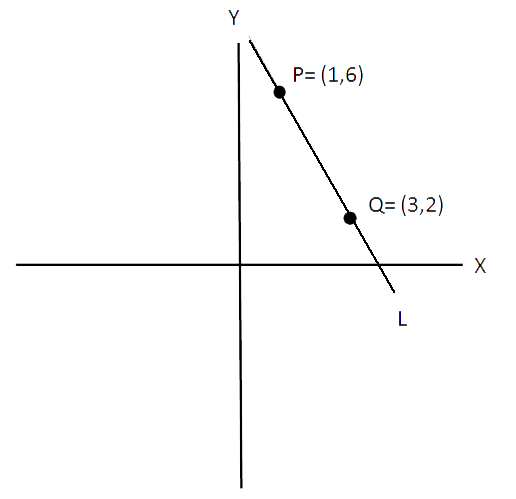 X1    Y2
X2    Y2
1
Volver al Índice
Forma Matricial
o de Laplace
Para desarrollar la matriz utilizaremos la fórmula:
Y1    1
Y2    1
X1    1
X2    1
-
X1    Y1
X2    Y2
X
Y
+ 1
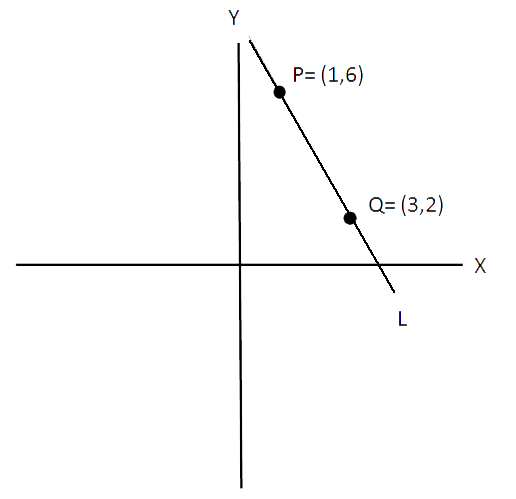 Volver al Índice
Forma Matricial
o de Laplace
Desarrollo de la matriz:
X       Y      1
X1     Y1    1
X2     Y2    1
= 0
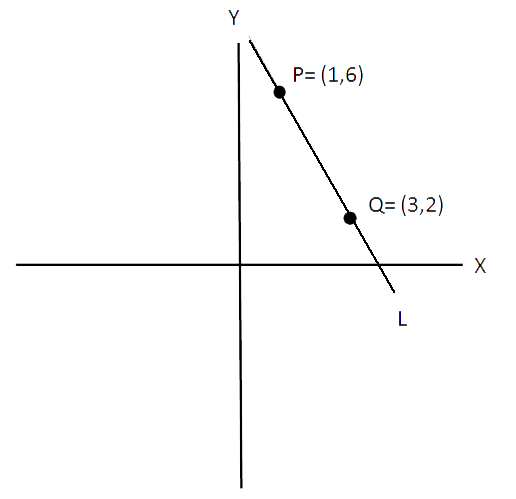 Volver al Índice
Forma Matricial
o de Laplace
Desarrollo de la matriz:
X       Y      1
1       6       1
3       2       1
Reemplazamos:
= 0
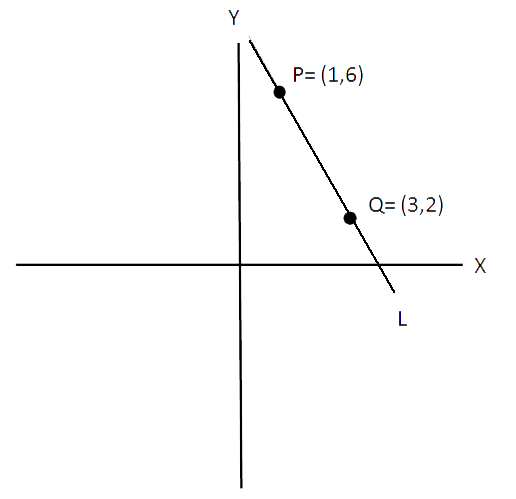 Volver al Índice
Forma Matricial
o de Laplace
Desarrollo de la matriz:
X       Y      1
1       6       1
3       2       1
Reemplazamos:
= 0
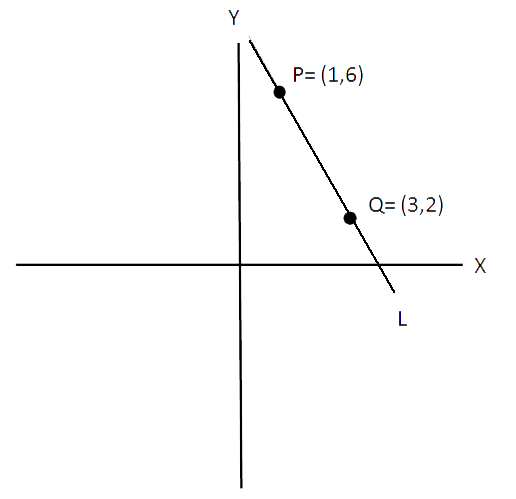 Y1    1
Y2    1
X
Volver al Índice
Forma Matricial
o de Laplace
Desarrollo de la matriz:
X       Y      1
1       6       1
3       2       1
Reemplazamos:
= 0
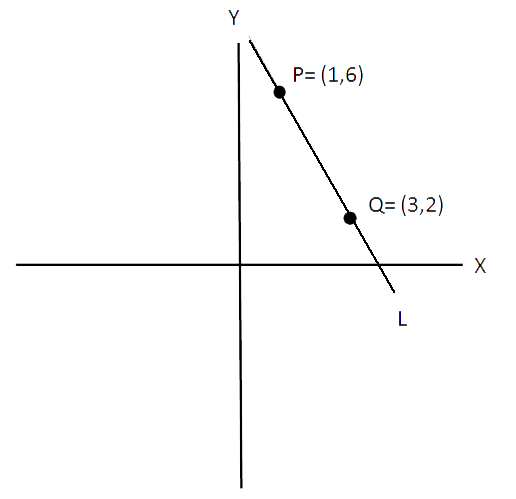 6       1
2       1
X
Volver al Índice
Forma Matricial
o de Laplace
Desarrollo de la matriz:
X       Y      1
1       6       1
3       2       1
Reemplazamos:
= 0
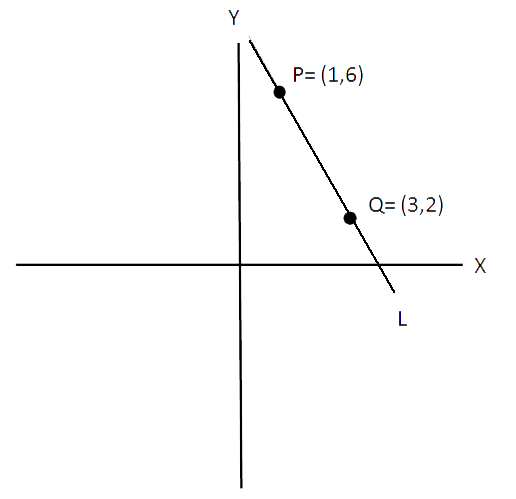 6       1
2       1
1       1
3       1
-
X
Y
Volver al Índice
Forma Matricial
o de Laplace
Desarrollo de la matriz:
X       Y      1
1       6       1
3       2       1
Reemplazamos:
= 0
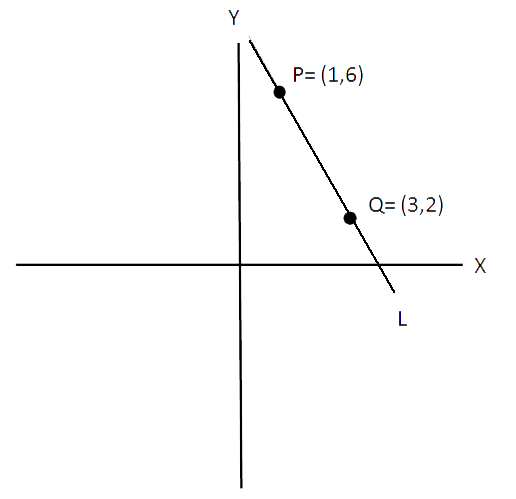 6       1
2       1
1       1
3       1
-
1       6
3       2
X
Y
+ 1
= 0
Volver al Índice
Forma Matricial
o de Laplace
Desarrollo de la matriz:
m  n
q   p
mp - qn
Generalmente:
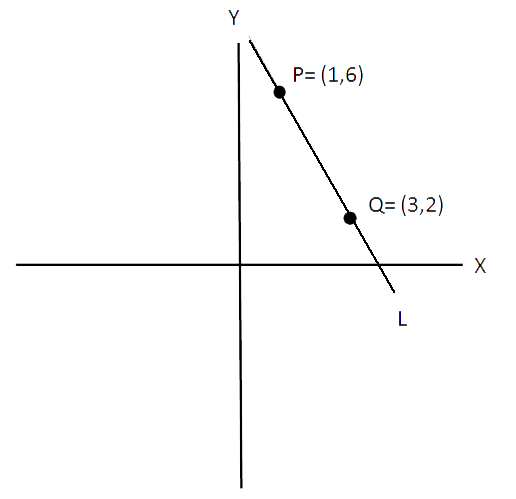 Volver al Índice
Forma Matricial
o de Laplace
Desarrollo de la matriz:
6       1
2       1
1       1
3       1
-
1       6
3       2
X
Y
+ 1
= 0
X((6)(1) – (2)(1)) – Y ((1)(1) – (3)(1))+1((1)(2)-(3)(6)) = 0
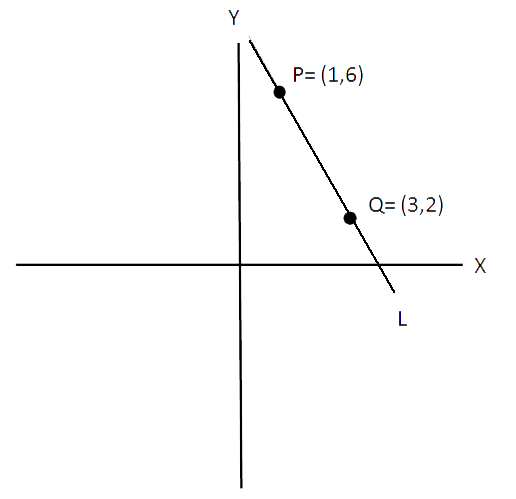 Volver al Índice
Forma Matricial
o de Laplace
Desarrollo de la matriz:
6       1
2       1
1       1
3       1
-
1       6
3       2
X
Y
+ 1
= 0
4x  + 2y -16 = 0            /    2
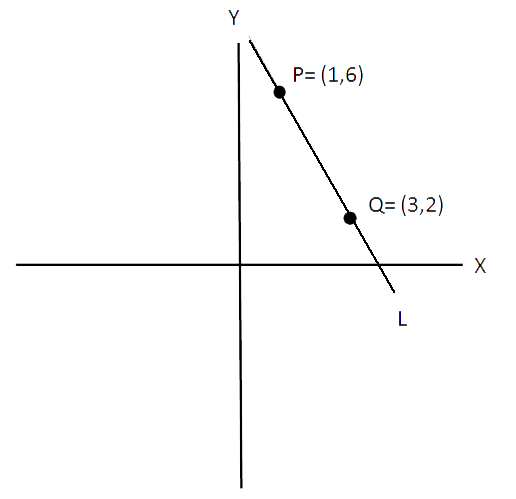 Y + 2x  – 8 = 0
Volver al Índice
Ecuación Segmentada de la Recta
Se Expresa:
X + Y -1 = 0
a     b
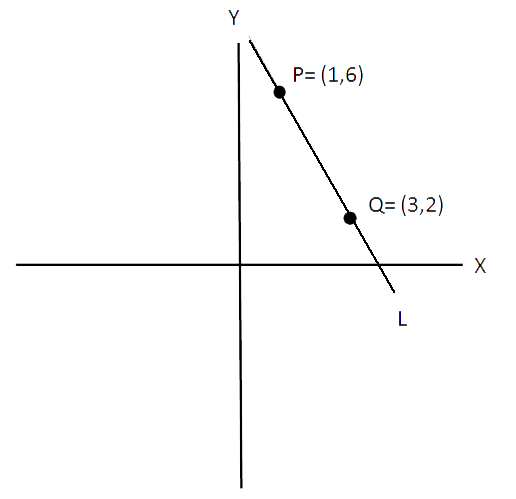 Donde a y b son segmentos desde el origen hasta el punto en el eje X e Y respectivamente
Volver al Índice
Ecuación Segmentada de la Recta
Y
P= A,0
B
Q= 0,B
X
o
A
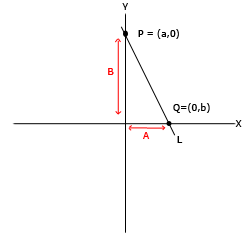 L
Volver al Índice
Ecuación Segmentada de la Recta
Deducción desde la Ecuación Canónica:
P= (A,0)
Q=(0,B)
m=  B-0
        0-A
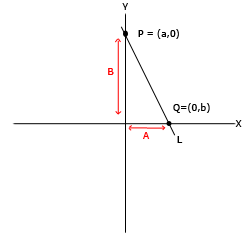 Volver al Índice
Ecuación Segmentada de la Recta
Deducción desde la Ecuación Canónica:
m=    B
          A
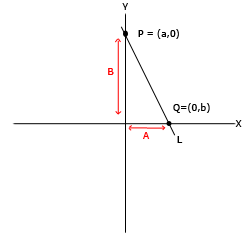 Volver al Índice
Ecuación Segmentada de la Recta
Deducción desde la Ecuación Canónica:
Y-Yo = m(X – Xo)
/   x A
Y-B =   B(X – 0)
             A
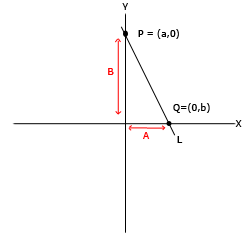 AY – AB = -B(X-0)
Volver al Índice
Ecuación Segmentada de la Recta
Deducción desde la Ecuación Canónica:
AY – AB = -B(X-0)

BX + AY – AB = 0     /        AB


X + Y – 1 = 0
A    B
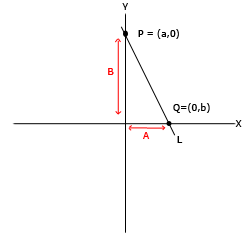 Volver al Índice
Ecuación Segmentada de la Recta
Y
P= (0,6)
B
Q= (3,0)
X
o
A
L
Volver al Índice
Ecuación Segmentada de la Recta
X + Y – 1 = 0
3     6
Volver al Índice
Ecuación de Hess
Se expresa:
X cos (φ) +Y sen (φ) –p= 0
Volver al Índice
Ecuación de Hess
Y
Deducción:
B
Parámetro
φ
X
o
A
L
Parámetro: Distancia desde el origen hasta 
la recta, la corta perpendicularmente
Volver al Índice
Ecuación de Hess
Y
Deducción:
P sen (φ)
φ
X
o
P cos (φ)
L
Volver al Índice
Ecuación de Hess
Y
Deducción:
Po= (P cos (φ),p Sen (φ)
φ
X
o
L
Volver al Índice
Ecuación de Hess
Deducción:
m    =  p sen (φ)

            p cos (φ)
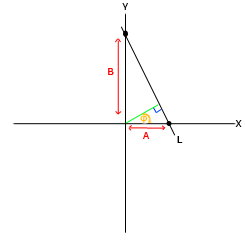 Volver al Índice
Ecuación de Hess
Deducción:
m    =     sen
               cos
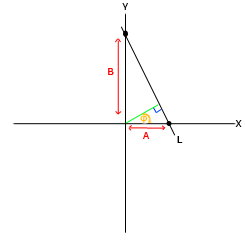 Volver al Índice
Ecuación de Hess
Deducción:
m    =     cos
               sen
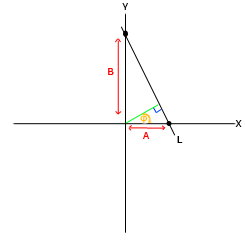 Volver al Índice
Ecuación de Hess
Deducción:
Reemplazamos en la Forma Canónica:
Y-p sen (φ) =   cos (φ) (x- p cos (φ))
                     sen (φ)
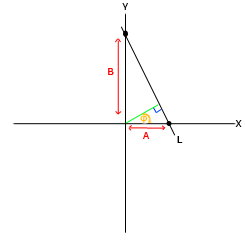 Volver al Índice
Ecuación de Hess
Deducción:
Reemplazamos en la Forma Canónica:
Y-p sen (φ) =   cos (φ) (x- p cos (φ))      /x sen (φ)
                     sen (φ)
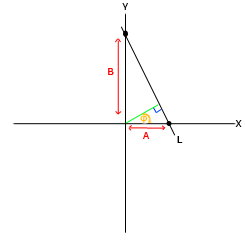 Volver al Índice
Ecuación de Hess
Deducción:
Reemplazamos en la Forma Canónica:
2
2
Y sen (φ) –p sen (φ) =   x cos (φ) +p cos  (φ)
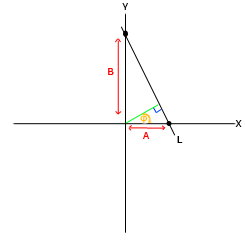 Volver al Índice
Ecuación de Hess
Deducción:
Reemplazamos en la Forma Canónica:
2
2
X cos (φ) +Y sen (φ) –p sen (φ) - p cos  (φ) = 0
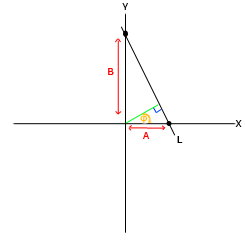 Volver al Índice
Ecuación de Hess
Deducción:
Reemplazamos en la Forma Canónica:
2
2
X cos (φ) +Y sen (φ) –p (sen (φ) - p cos (φ)) = 0
1
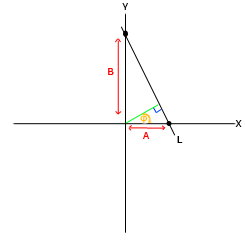 Volver al Índice
Ecuación de Hess
Deducción:
Reemplazamos en la Forma Canónica:
X cos (φ) +Y sen (φ) –p= 0
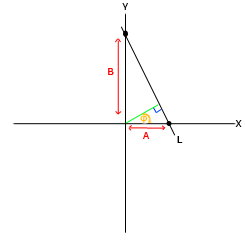 Volver al Índice
Ecuación de Hess
Y
Ejemplo
8
60º
X
o
L
Volver al Índice
Ecuación de Hess
Y
Ejemplo
P sen (60)
8
60º
X
o
P cos (60)
L
Volver al Índice
Ecuación de Hess
Y
Ejemplo
8
6,9
60º
X
o
4
L
Volver al Índice
Ecuación de Hess
Ejemplo
4((cos (60))+ 6,9((Sen (60)) – 8 = 0
Ecuación normal de la recta.
Aplicaciones de las distintas notaciones de la recta en el plano.
1.- Para cada uno de los gráficos, escriba la ecuación de la recta en la forma principal, cartesiana general, canónica  y segmentada.
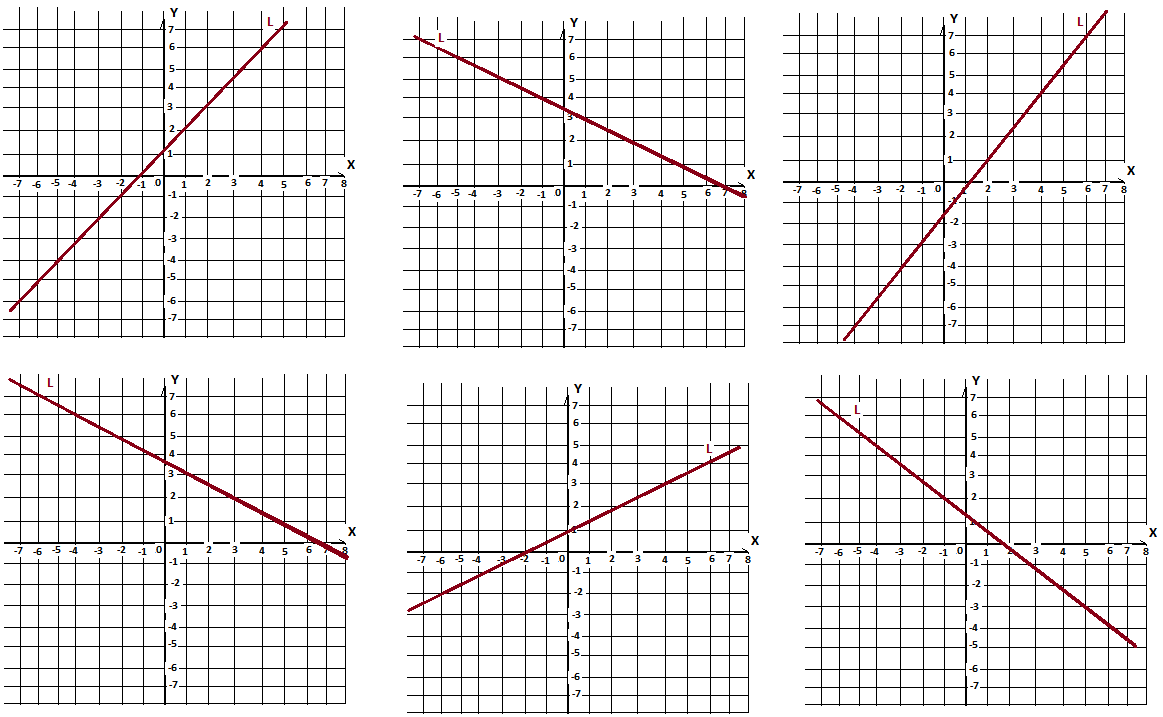 2. En cada uno de los gráficos del ejercicio 1) determine los Interceptos de las rectas con los ejes coordenados.

3.- En cada una de  los gráficos anteriores, escriba la ecuación de la recta que es paralela a la dada y que pase por:
4) En cada uno de los gráficos que se indican, determine la ecuación de la recta.
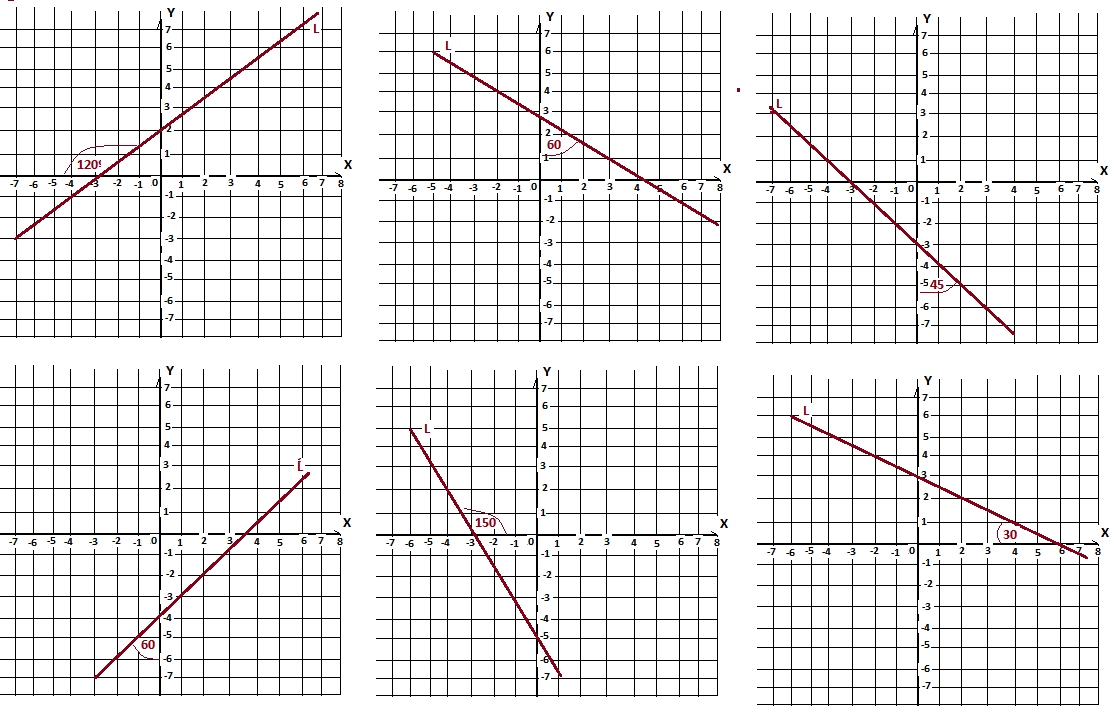 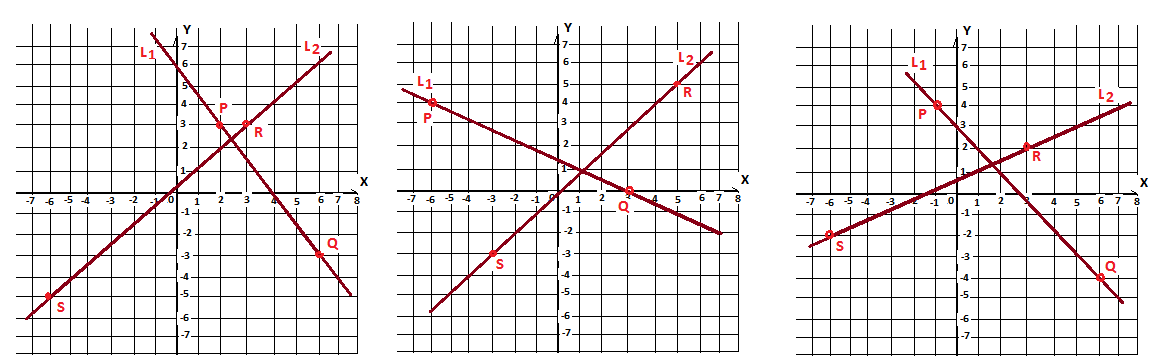 7) Para cada uno de los gráficos la ecuación de la recta perpendicular L` , a la recta dada L y que contenga el punto “P”  que se indica.(ver gráficos):
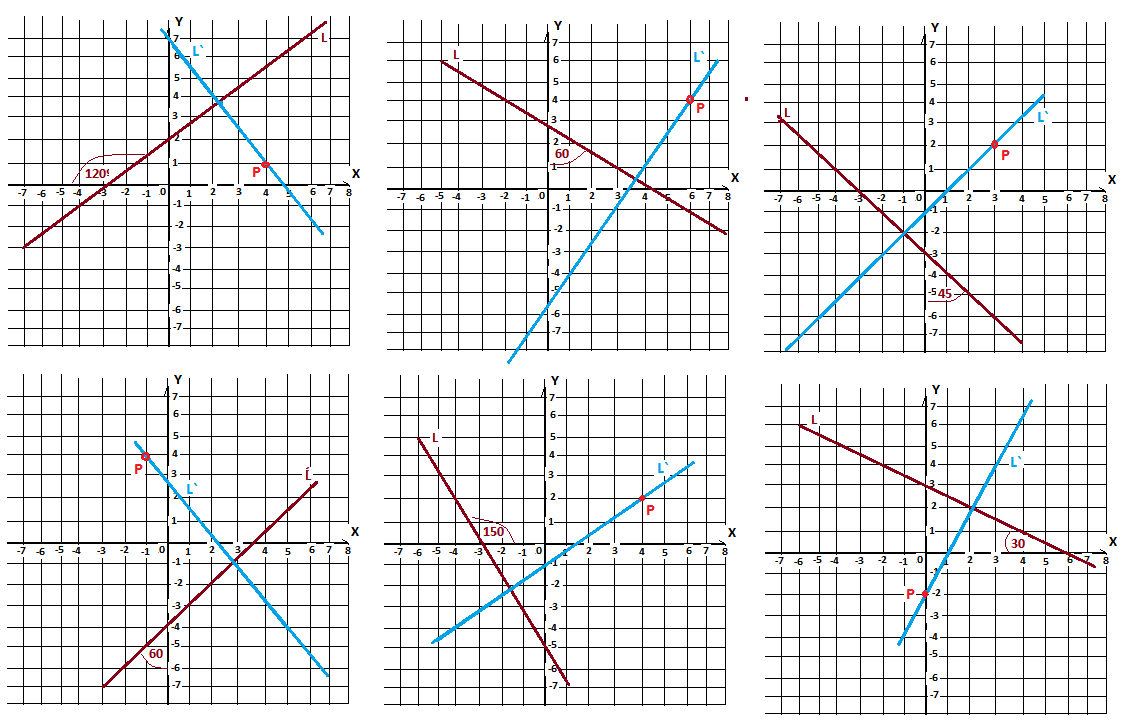 8) En cada uno de los gráficos que se indican, determine la medida del ángulo “X”, escriba además la ecuación de cada una de las rectas.
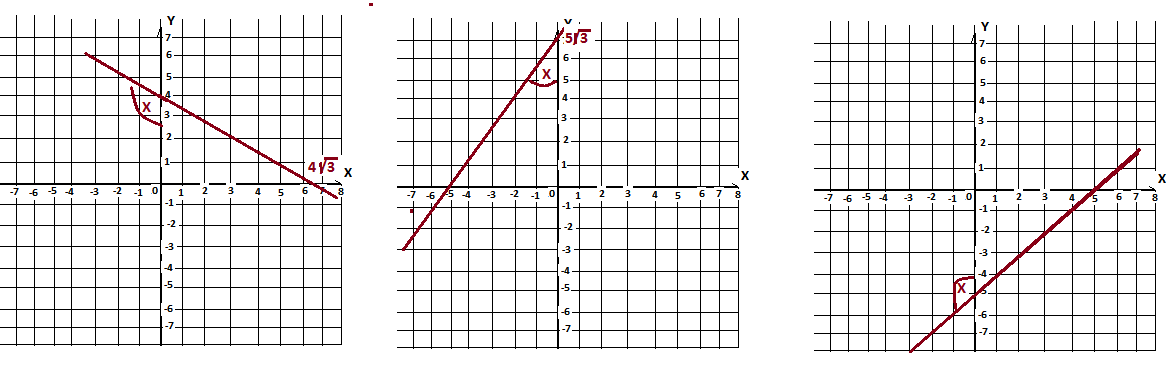 9) determine la inclinación de cada una de las rectas cuyas ecuaciones se indican:
10 ) Escriba la ecuación general cartesiana de la recta de acuerdo al modelo de Laplace:
11) Escriba la ecuación de cada una de las rectas de los gráficos de acuerdo al modelo de Laplace.
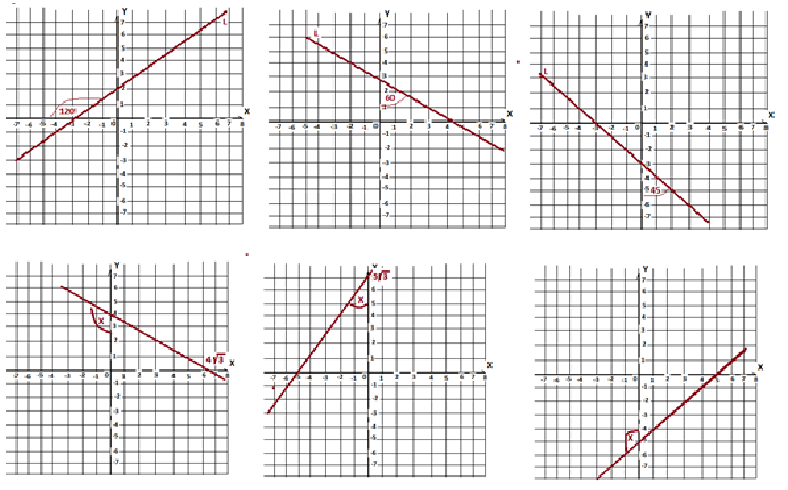 12) Escriba las ecuaciones de acuerdo al modelo de Hess según los gráficos que se indican:
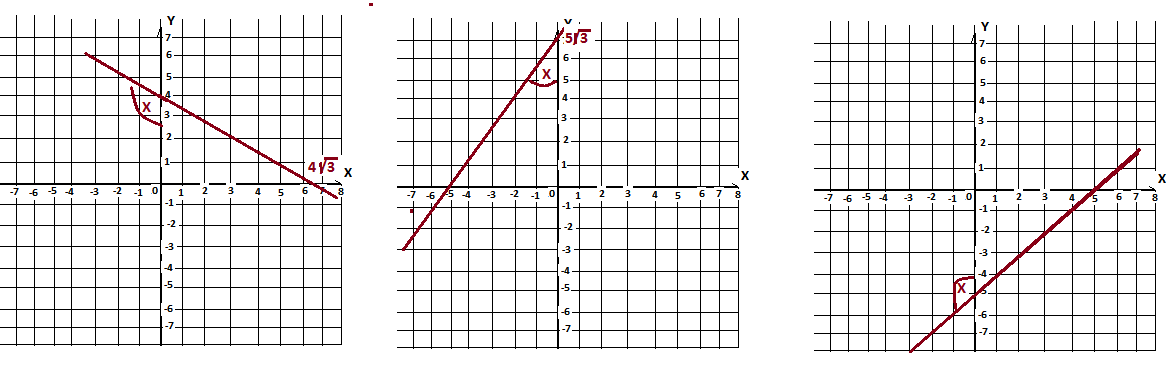 12) Escriba la ecuación de acuerdo al modelo de Hess de las ecuaciones que se indican:
13) escriba la ecuación normal de cada una de las rectas del punto 12).
14) Escriba la ecuación vectorial de la recta  según sea el caso:
Volver al Índice
Para ver ejercicios y más material sobre matemáticas y física visitar
http://www.guiasdeapoyo.net/
Gracias.
Montoya.-